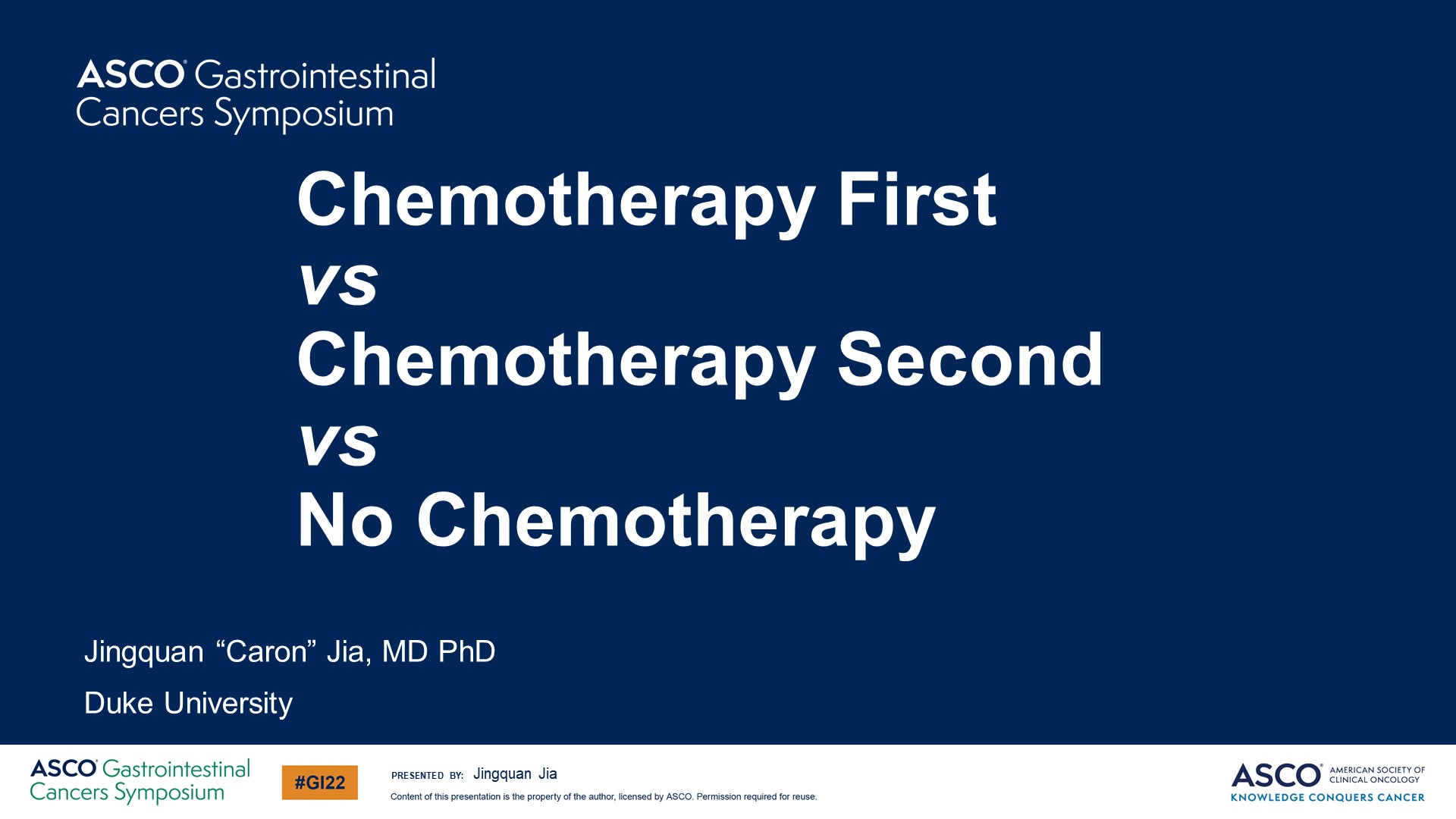 Chemotherapy First <br />vs <br />Chemotherapy Second <br />vs <br />No Chemotherapy
Content of this presentation is the property of the author, licensed by ASCO. Permission required for reuse.
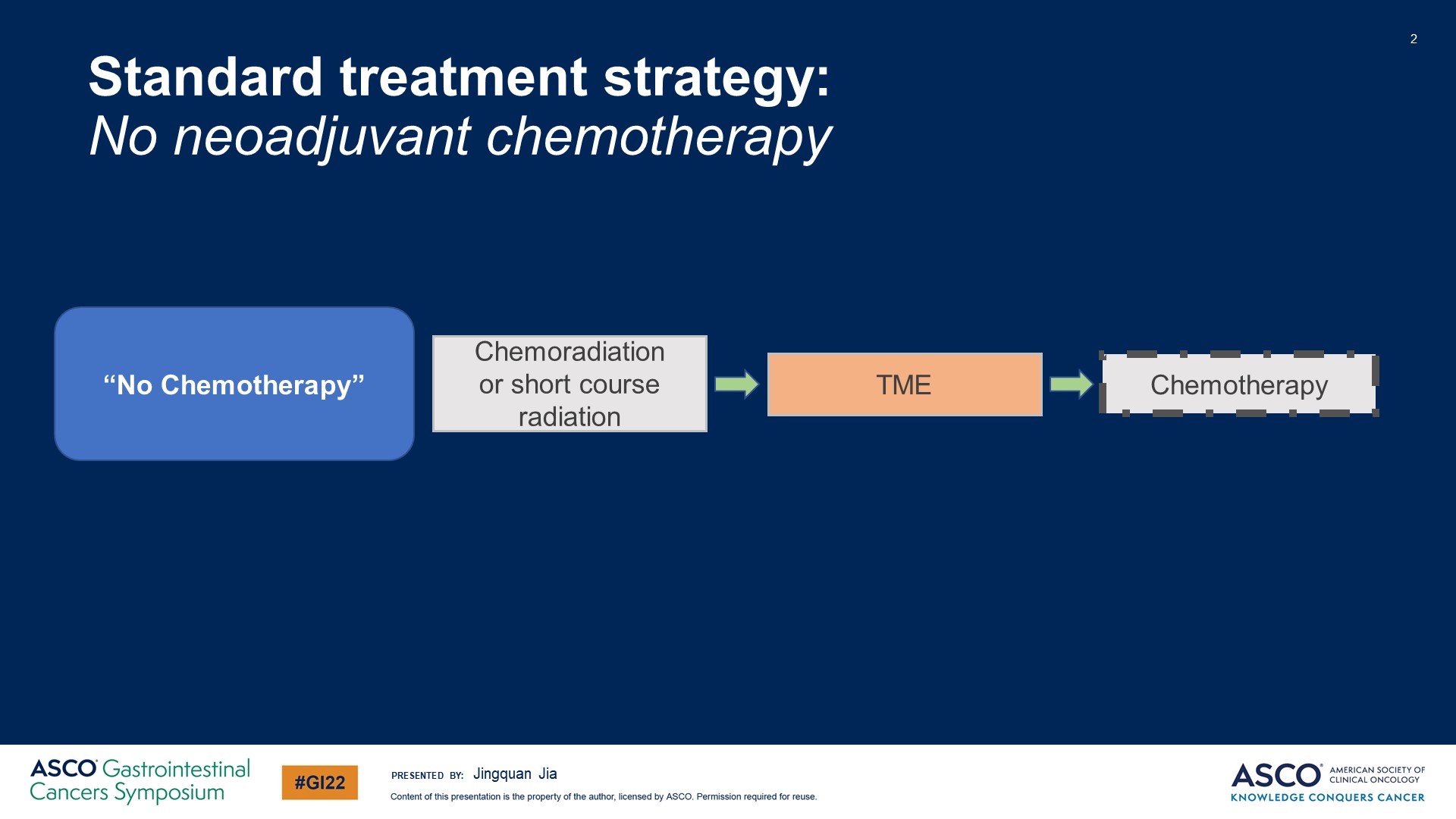 Slide 2
Content of this presentation is the property of the author, licensed by ASCO. Permission required for reuse.
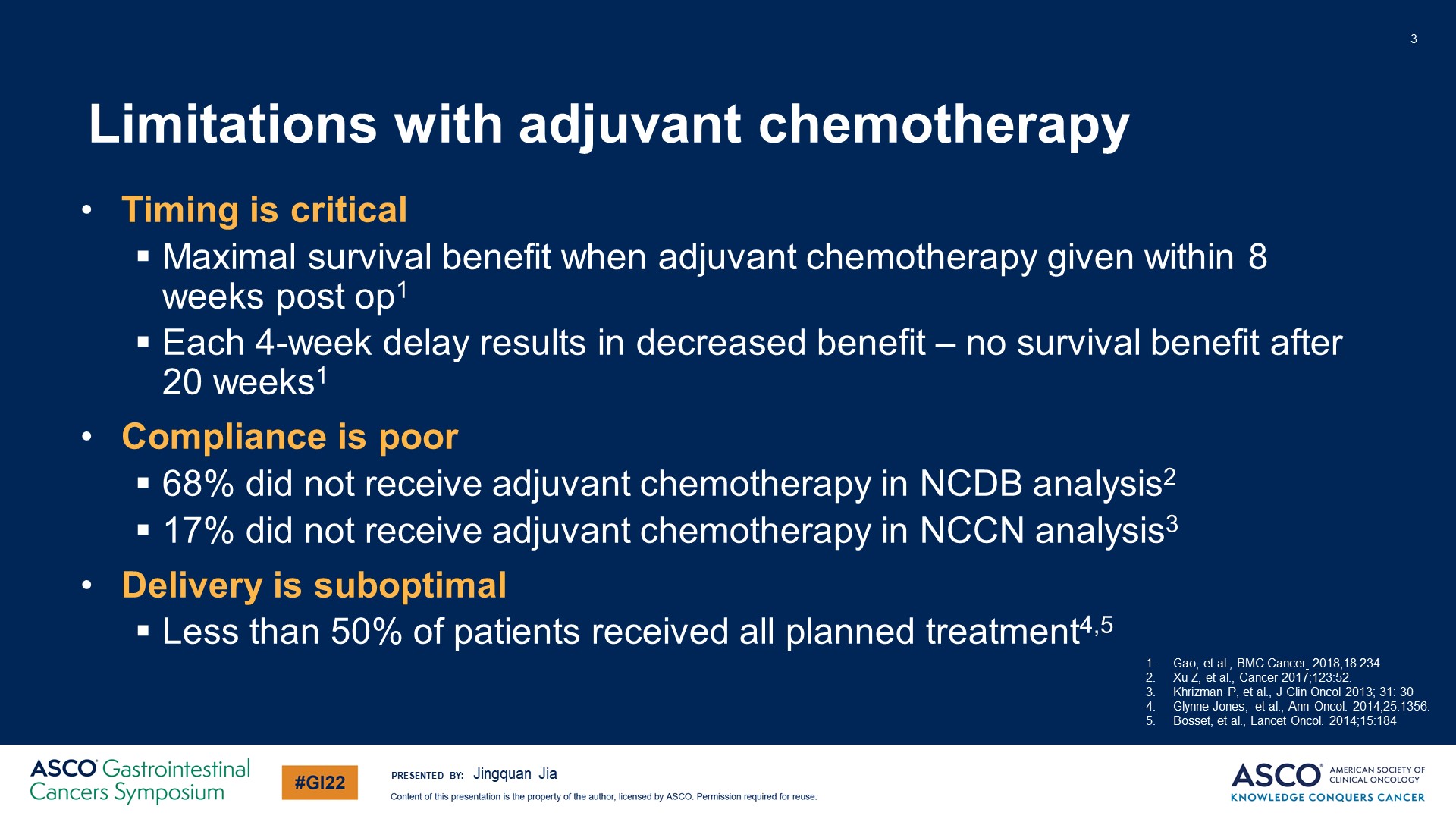 Limitations with adjuvant chemotherapy
Content of this presentation is the property of the author, licensed by ASCO. Permission required for reuse.
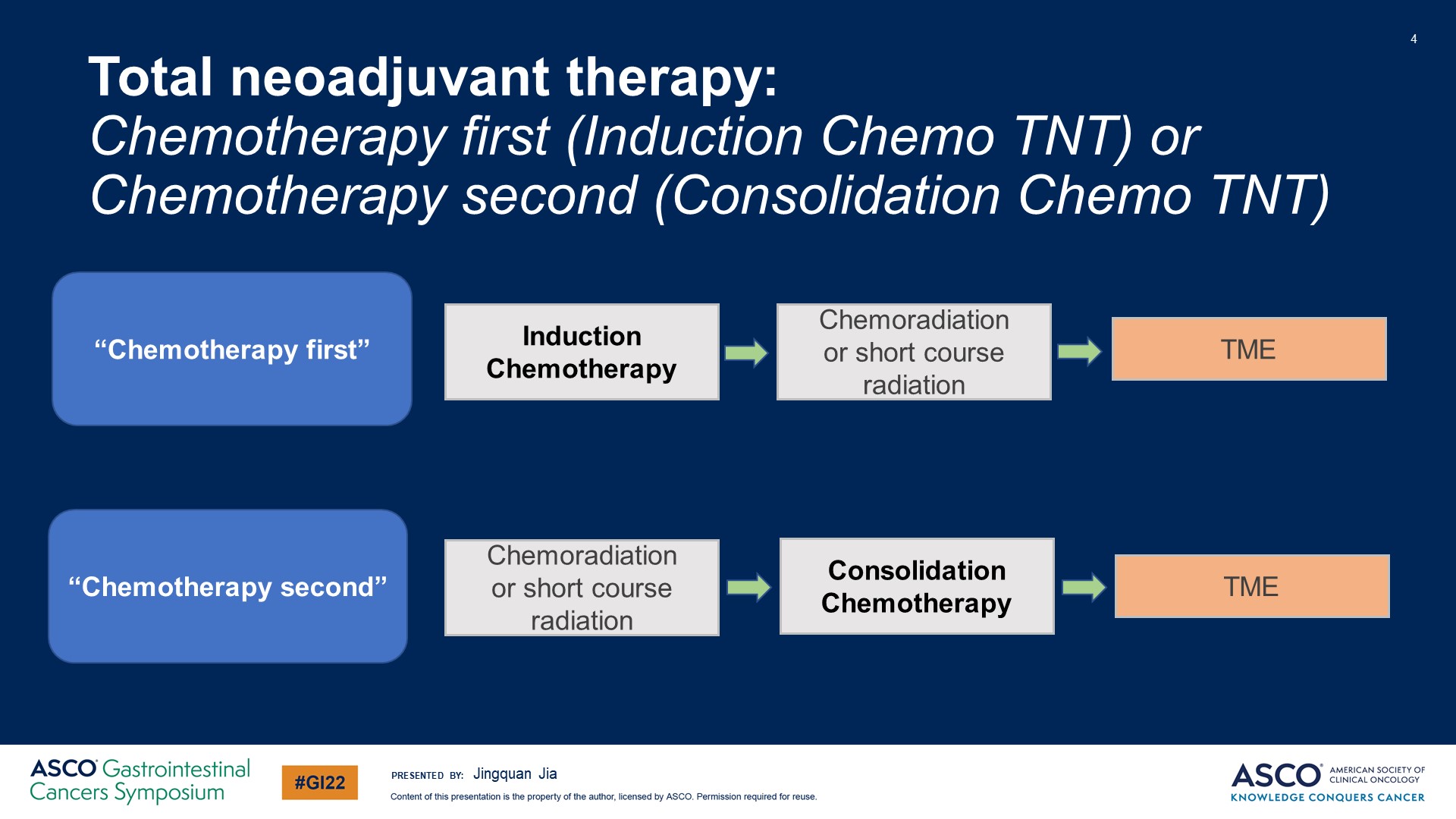 Slide 4
Content of this presentation is the property of the author, licensed by ASCO. Permission required for reuse.
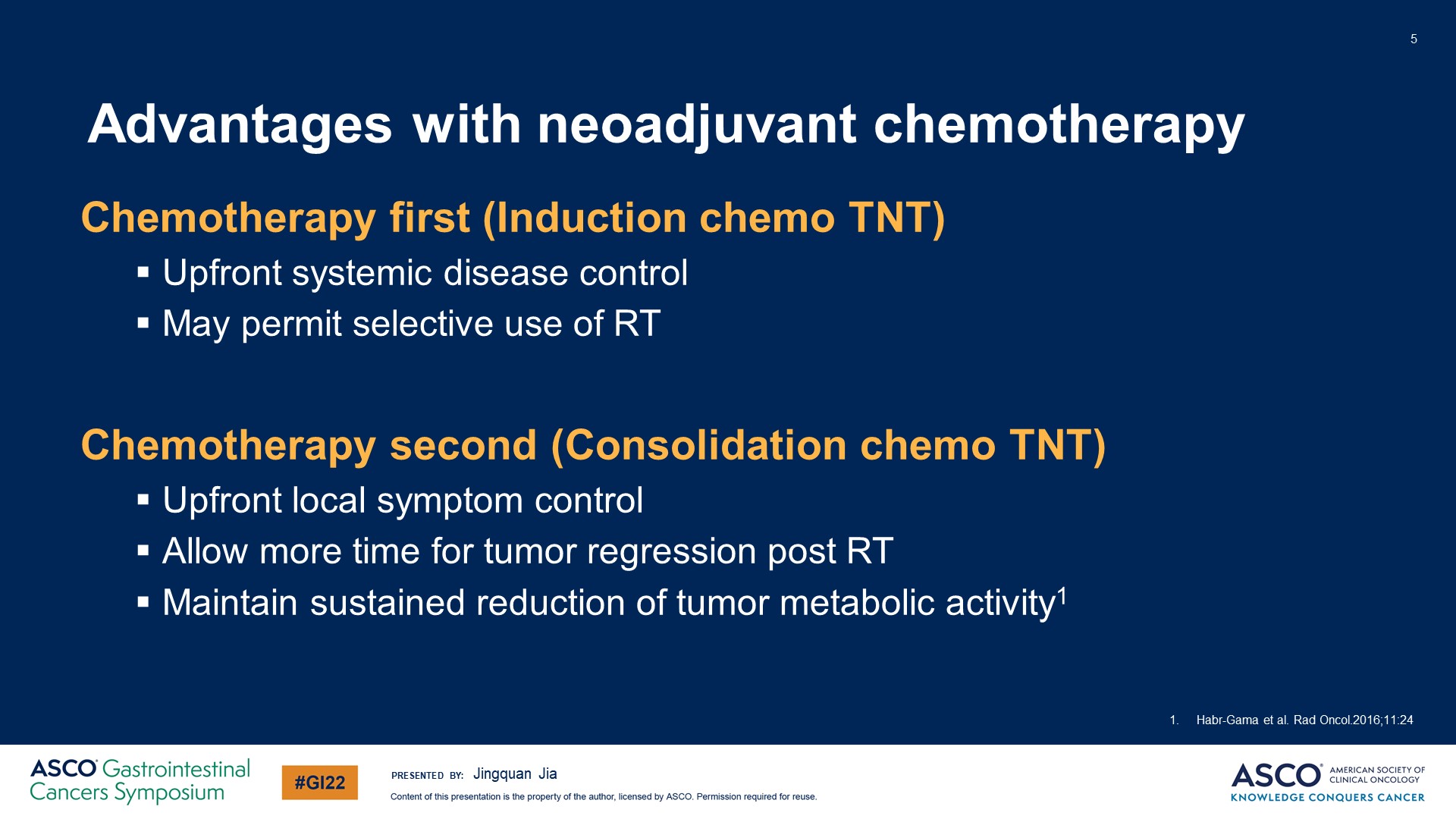 Advantages with neoadjuvant chemotherapy
Content of this presentation is the property of the author, licensed by ASCO. Permission required for reuse.
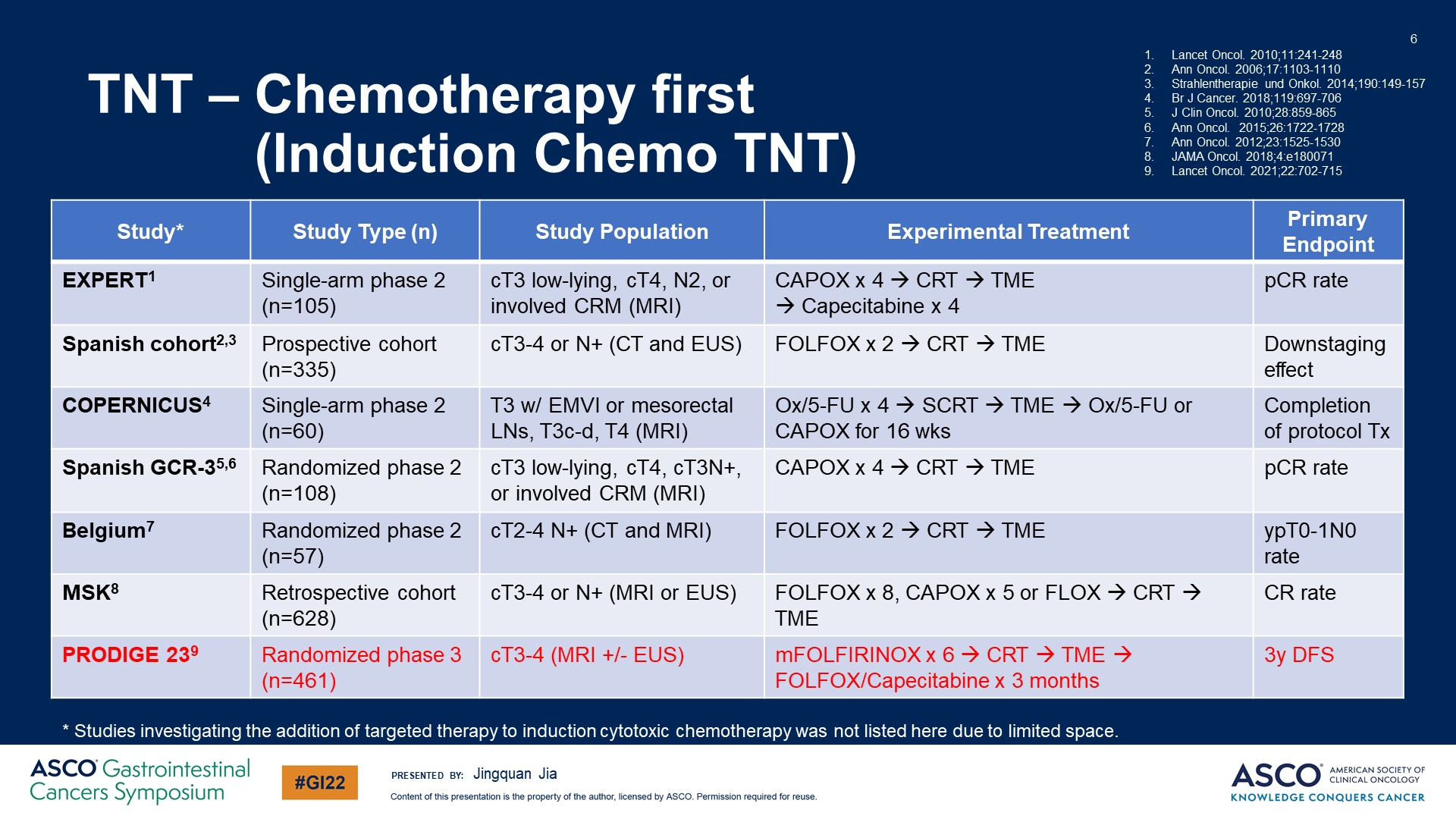 TNT – Chemotherapy first <br />           (Induction Chemo TNT)
Content of this presentation is the property of the author, licensed by ASCO. Permission required for reuse.
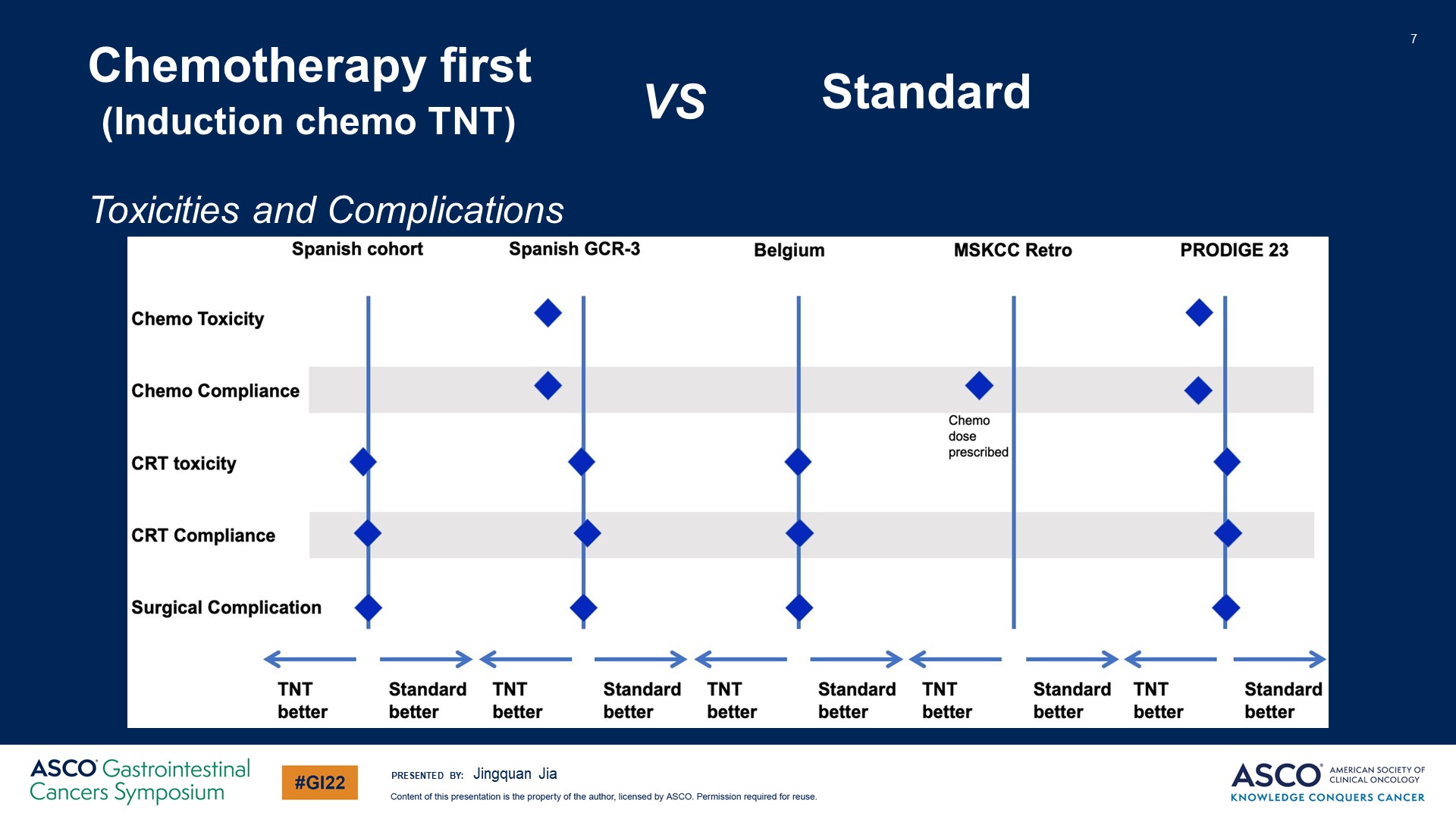 Chemotherapy first<br /> (Induction chemo TNT)                              <br /><br />Toxicities and Complications
Content of this presentation is the property of the author, licensed by ASCO. Permission required for reuse.
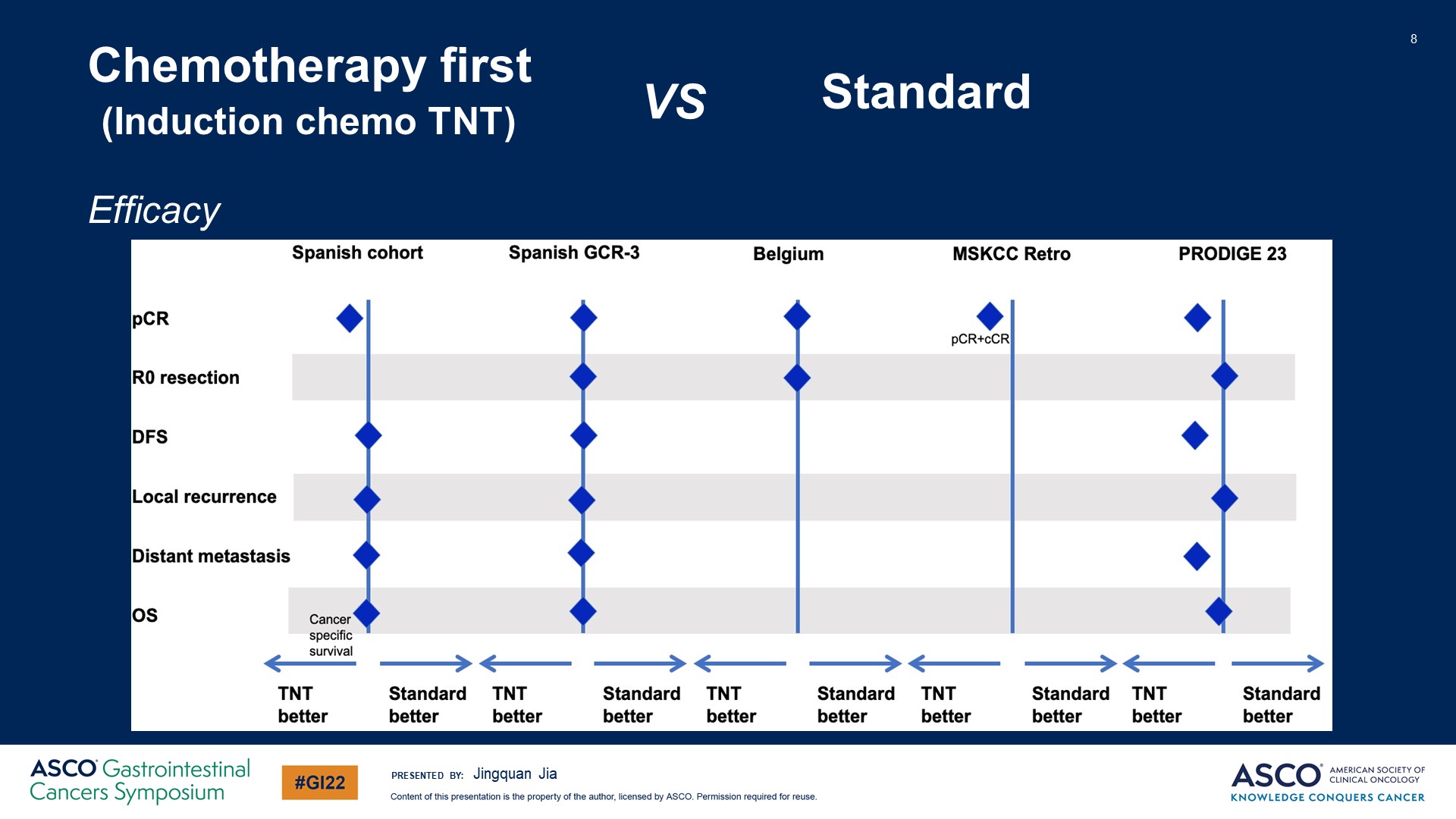 Chemotherapy first<br /> (Induction chemo TNT)                              <br /><br />Efficacy
Content of this presentation is the property of the author, licensed by ASCO. Permission required for reuse.
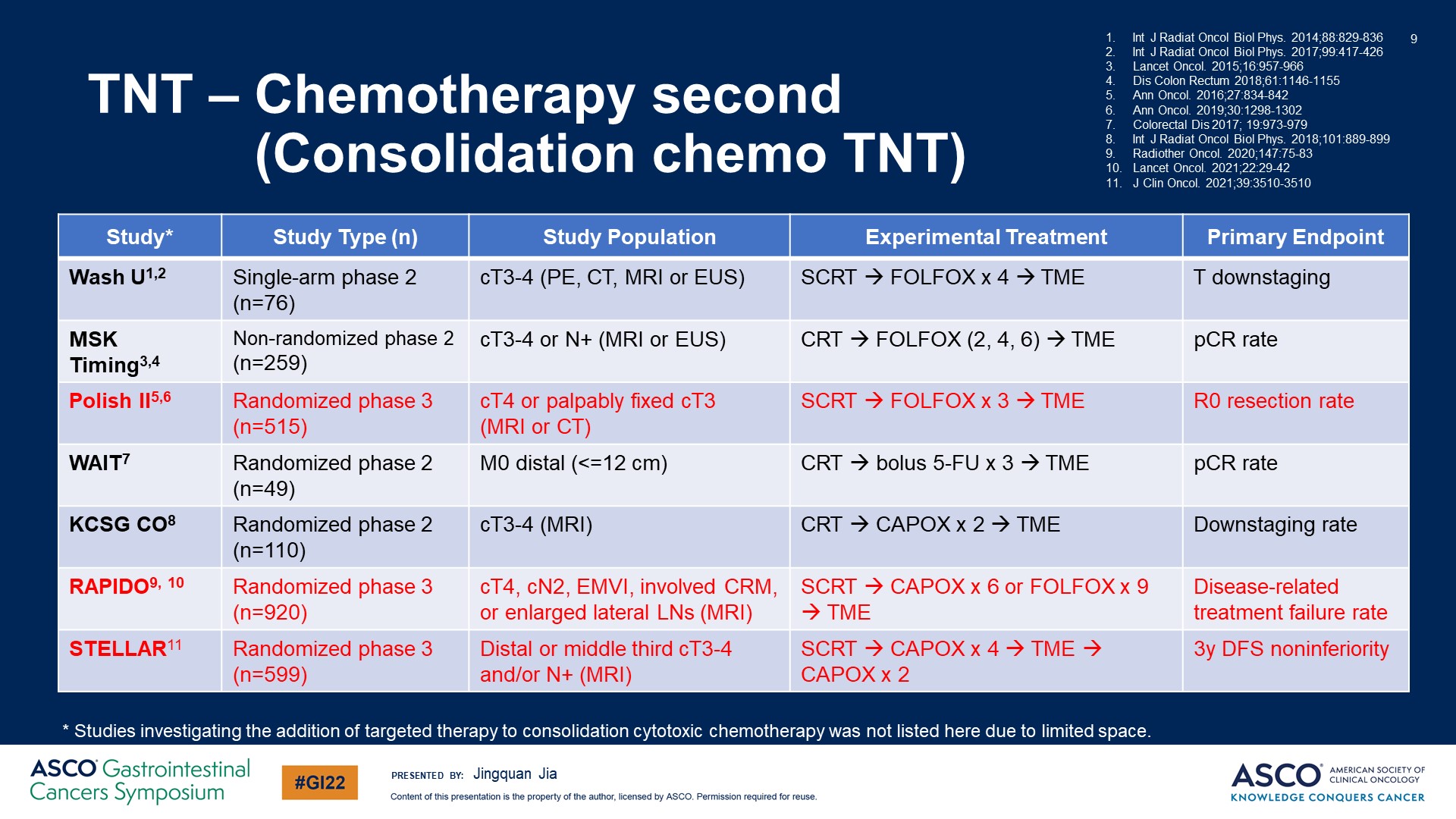 TNT – Chemotherapy second<br />           (Consolidation chemo TNT)
Content of this presentation is the property of the author, licensed by ASCO. Permission required for reuse.
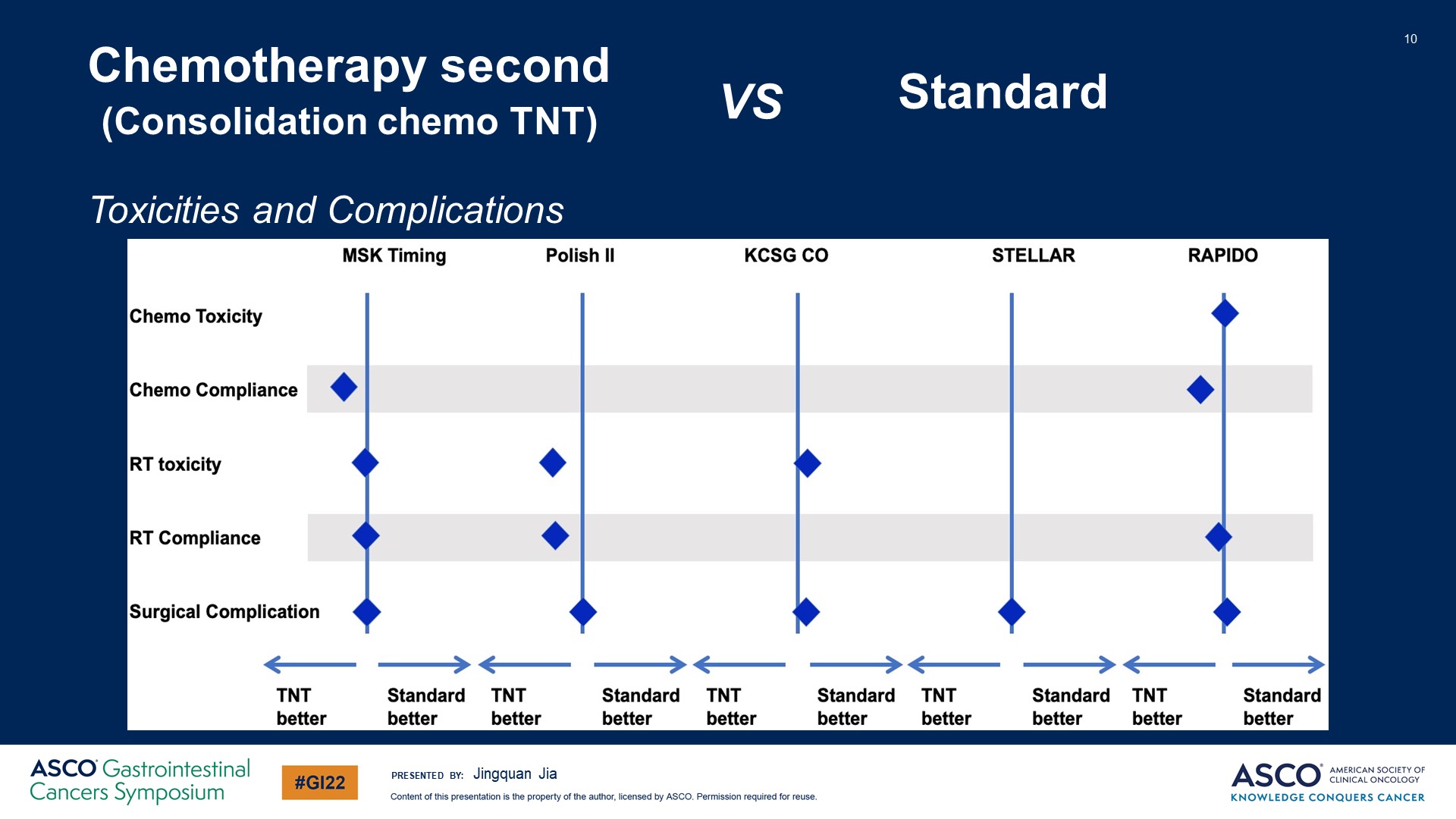 Chemotherapy second<br /> (Consolidation chemo TNT)                              <br /><br />Toxicities and Complications
Content of this presentation is the property of the author, licensed by ASCO. Permission required for reuse.
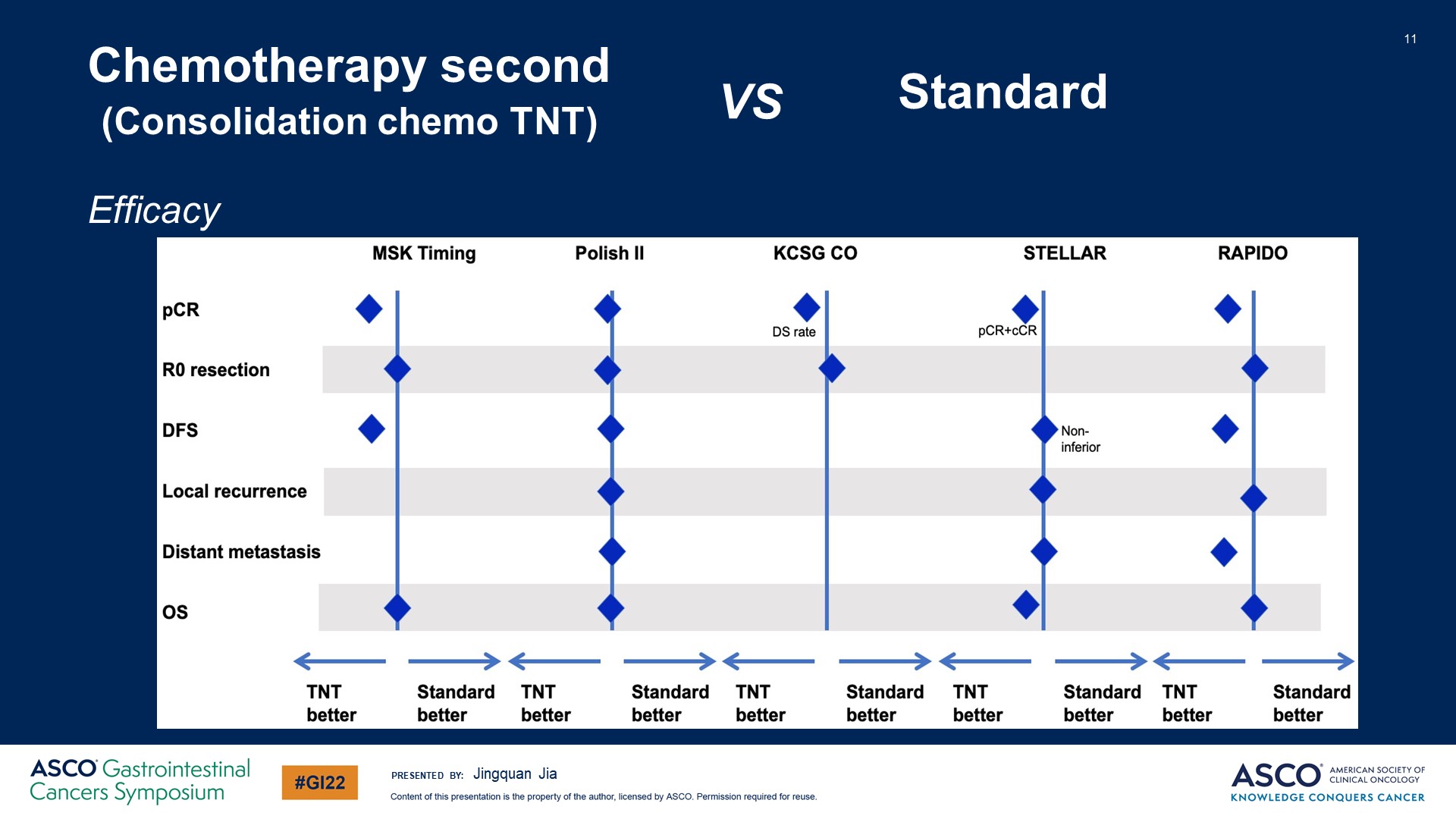 Chemotherapy second<br /> (Consolidation chemo TNT)                              <br /><br />Efficacy
Content of this presentation is the property of the author, licensed by ASCO. Permission required for reuse.
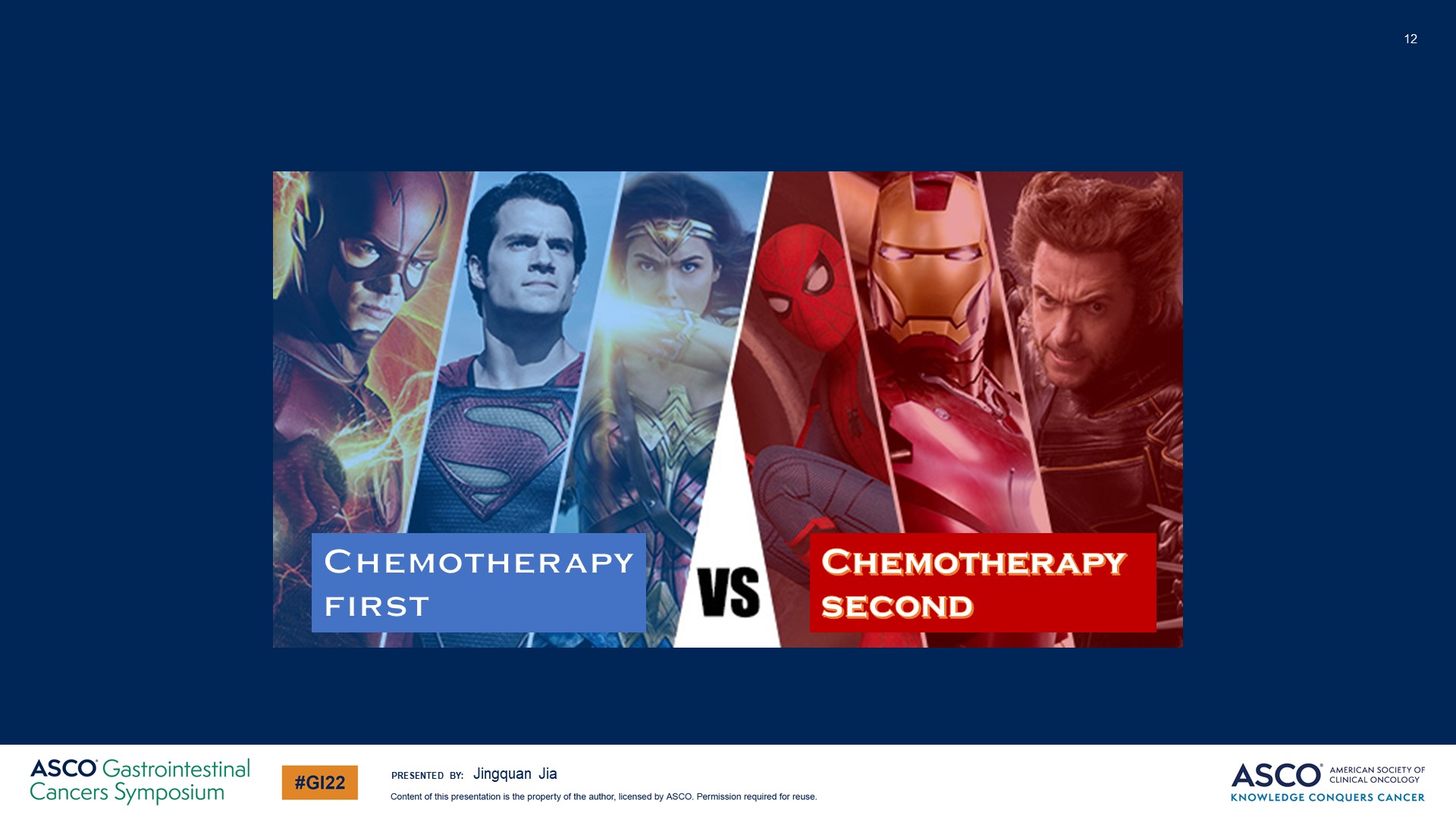 Slide 12
Content of this presentation is the property of the author, licensed by ASCO. Permission required for reuse.
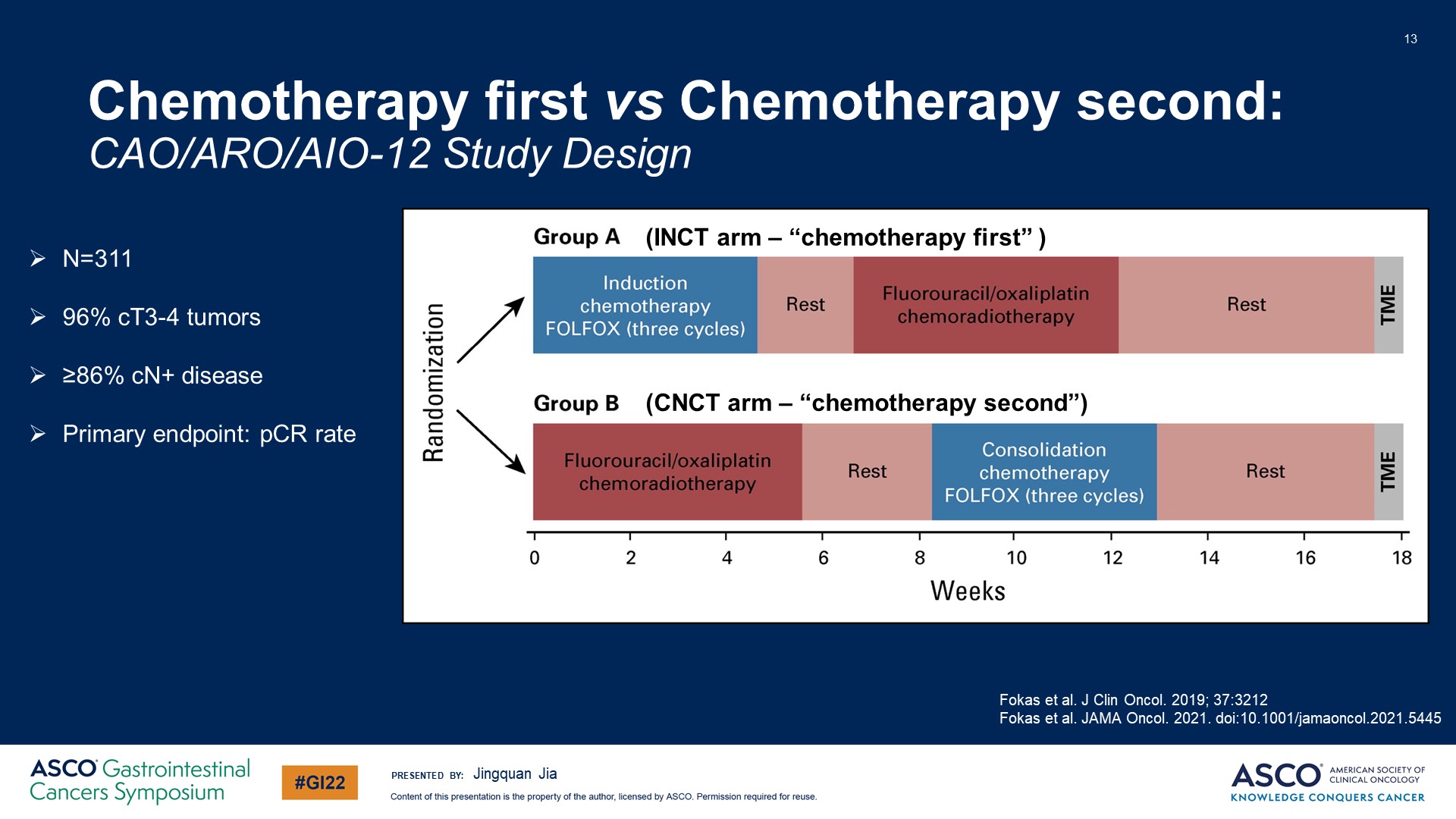 Chemotherapy first vs Chemotherapy second:<br />CAO/ARO/AIO-12 Study Design
Content of this presentation is the property of the author, licensed by ASCO. Permission required for reuse.
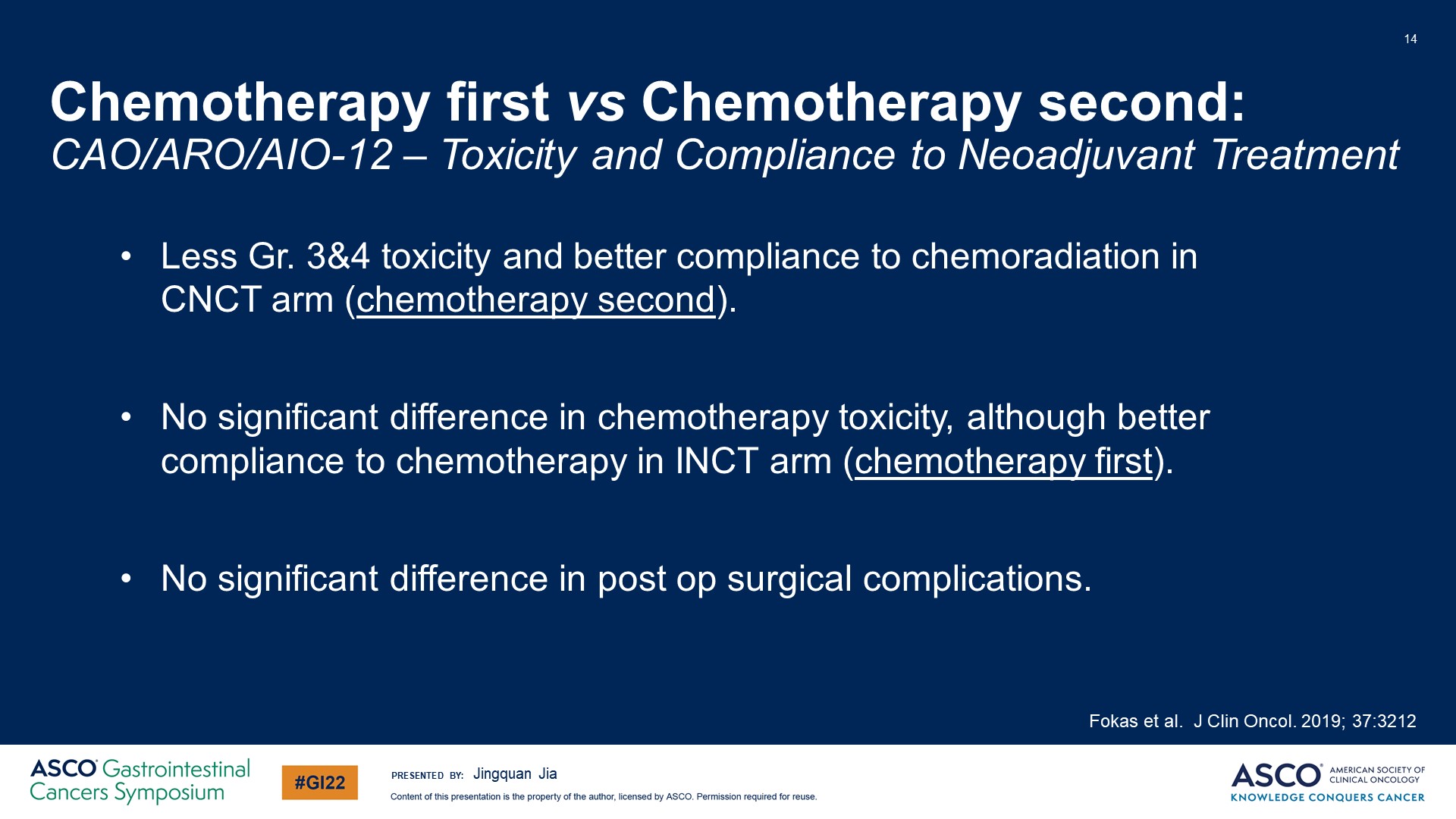 Chemotherapy first vs Chemotherapy second:<br />CAO/ARO/AIO-12 – Toxicity and Compliance to Neoadjuvant Treatment
Content of this presentation is the property of the author, licensed by ASCO. Permission required for reuse.
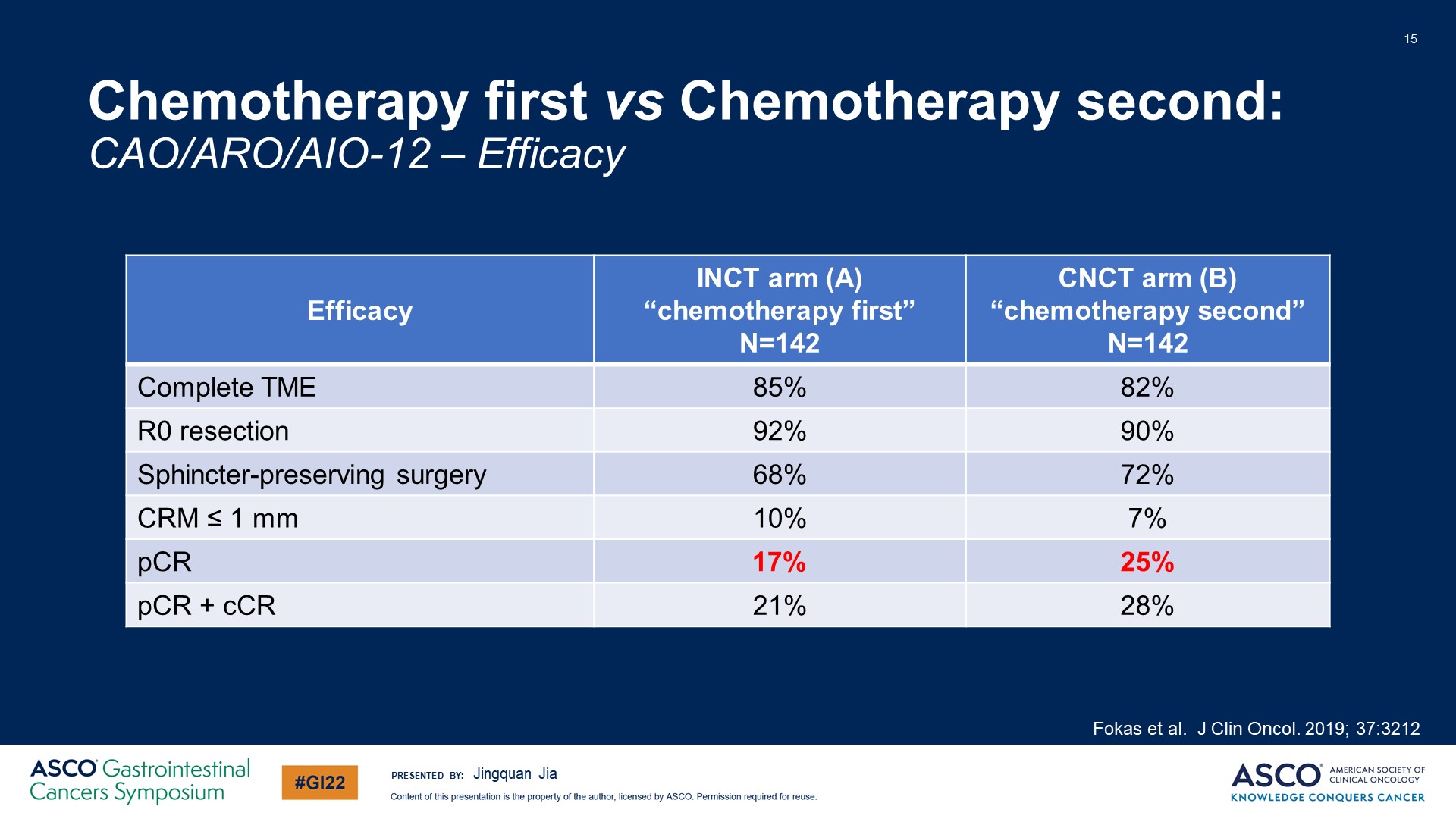 Chemotherapy first vs Chemotherapy second:<br />CAO/ARO/AIO-12 – Efficacy
Content of this presentation is the property of the author, licensed by ASCO. Permission required for reuse.
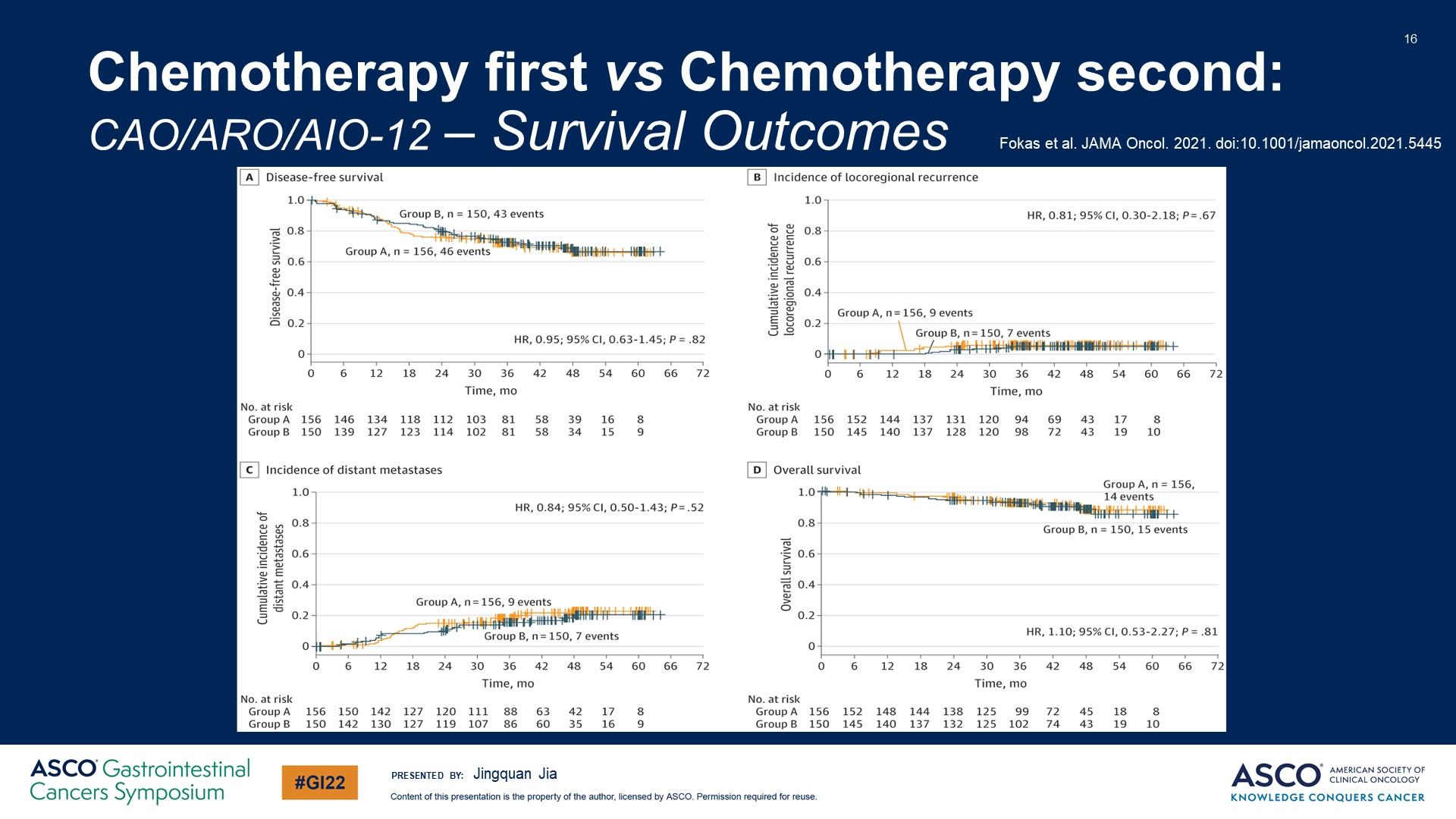 Chemotherapy first vs Chemotherapy second:<br />CAO/ARO/AIO-12 – Survival Outcomes
Content of this presentation is the property of the author, licensed by ASCO. Permission required for reuse.
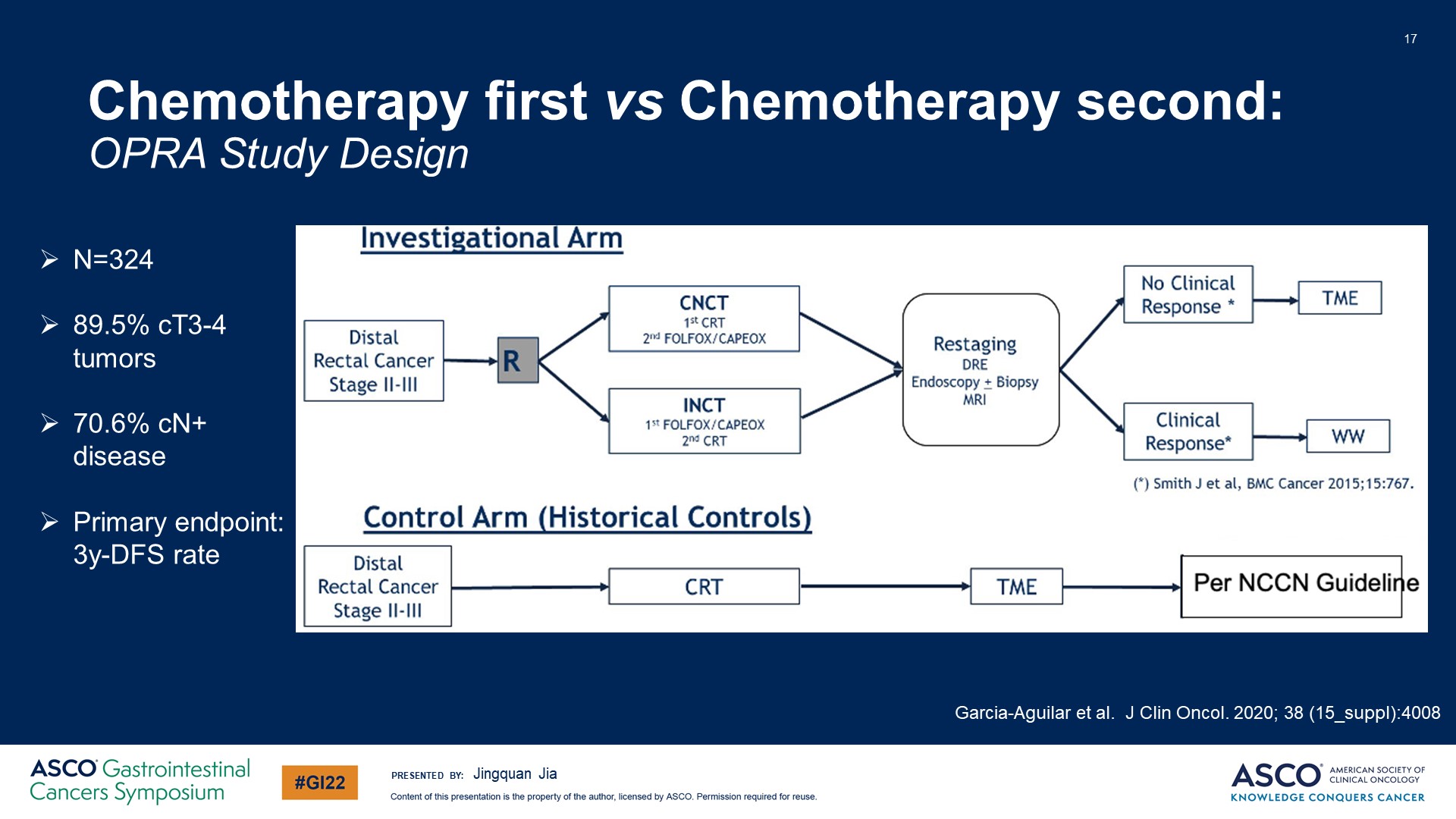 Chemotherapy first vs Chemotherapy second:<br />OPRA Study Design
Content of this presentation is the property of the author, licensed by ASCO. Permission required for reuse.
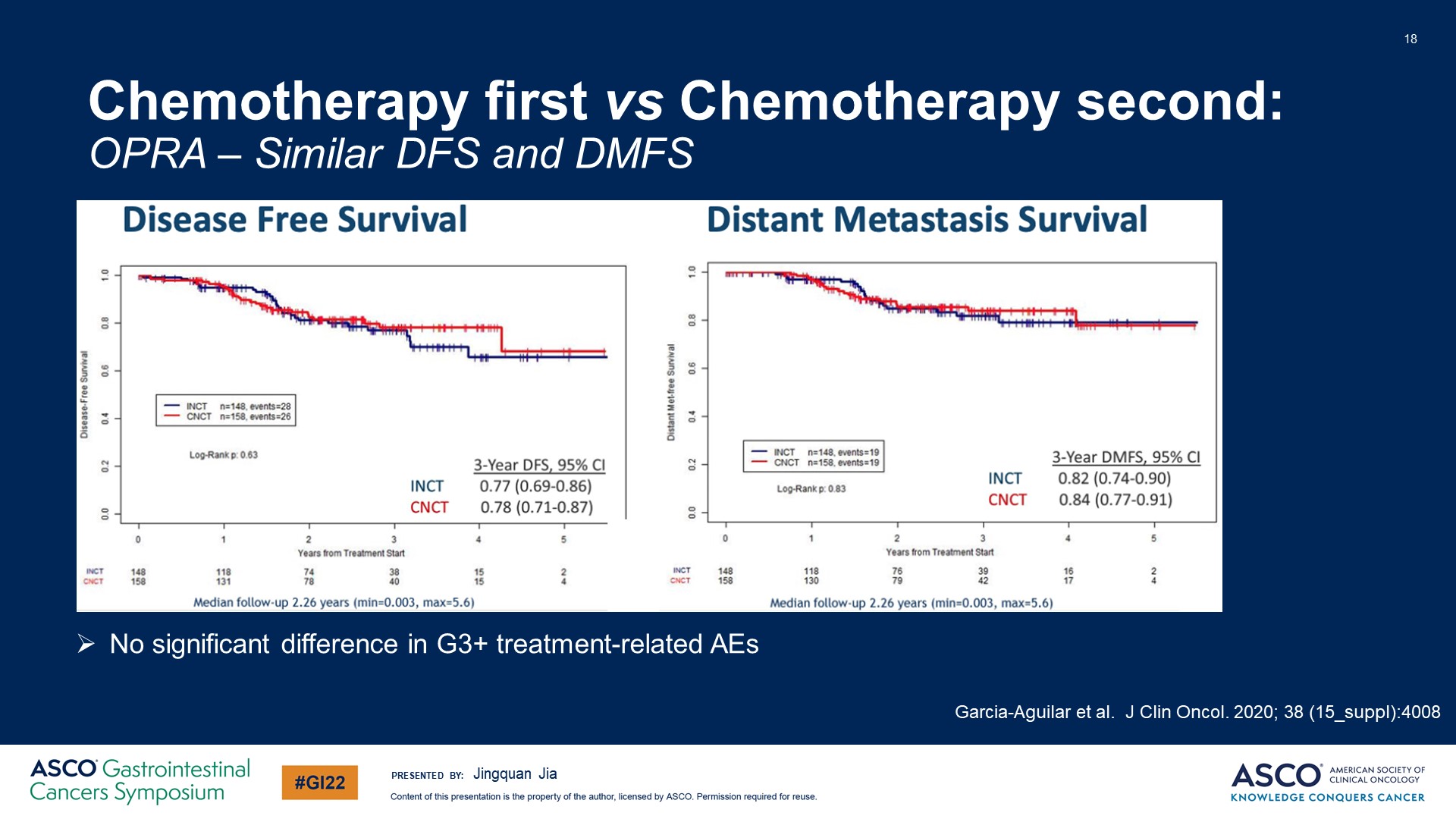 Chemotherapy first vs Chemotherapy second:<br />OPRA – Similar DFS and DMFS
Content of this presentation is the property of the author, licensed by ASCO. Permission required for reuse.
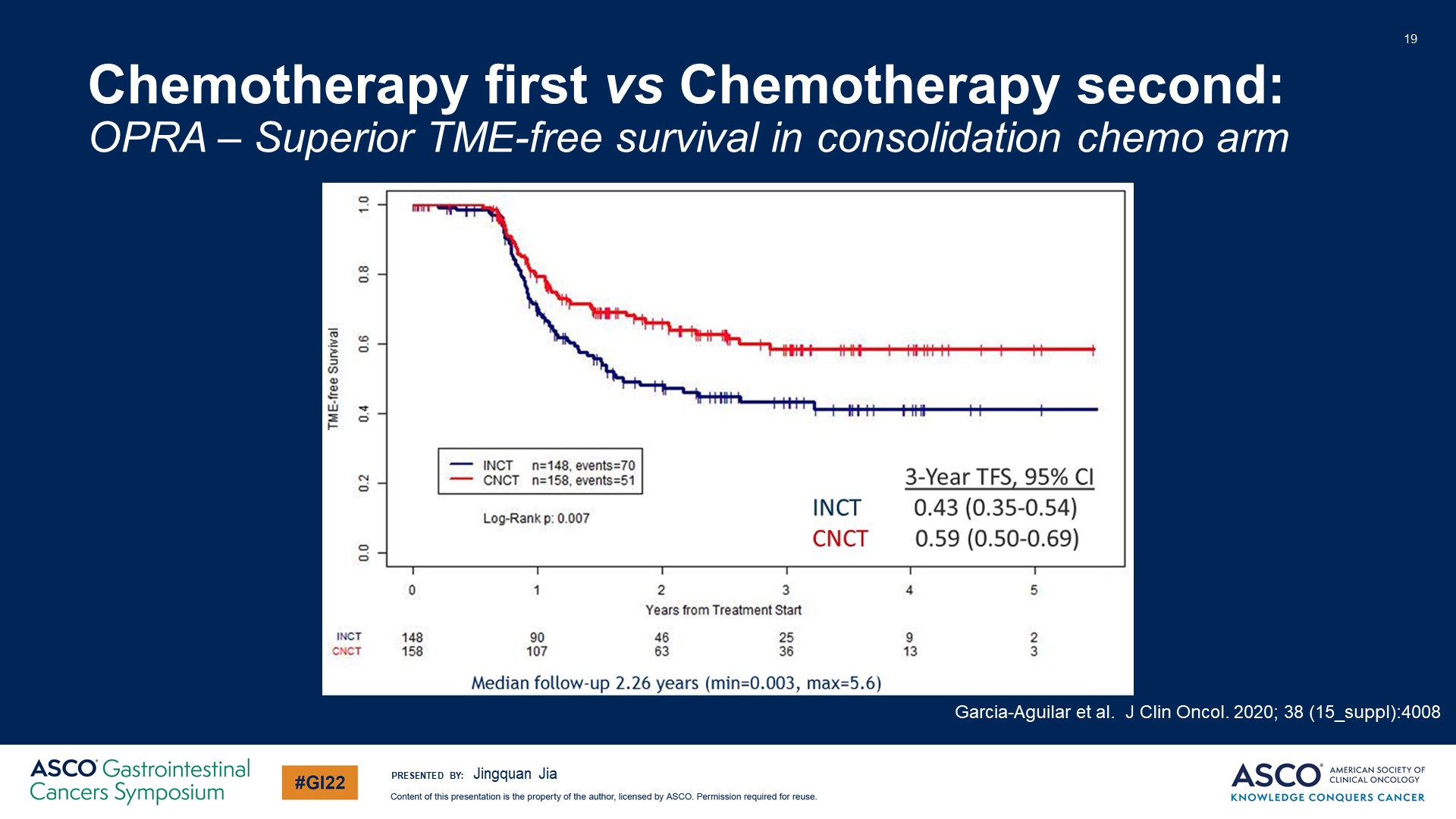 Chemotherapy first vs Chemotherapy second:<br />OPRA – Superior TME-free survival in consolidation chemo arm
Content of this presentation is the property of the author, licensed by ASCO. Permission required for reuse.
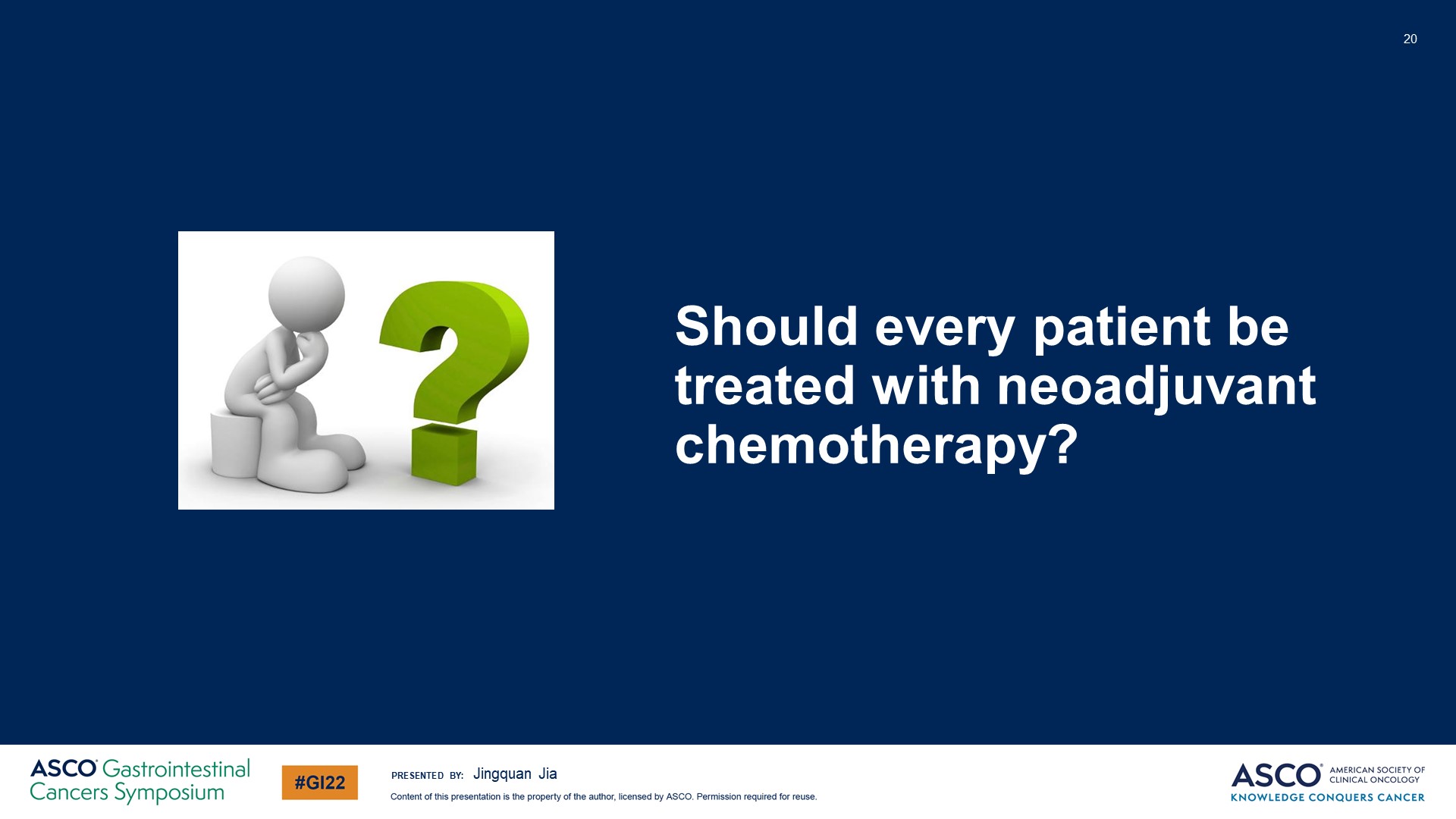 Slide 20
Content of this presentation is the property of the author, licensed by ASCO. Permission required for reuse.
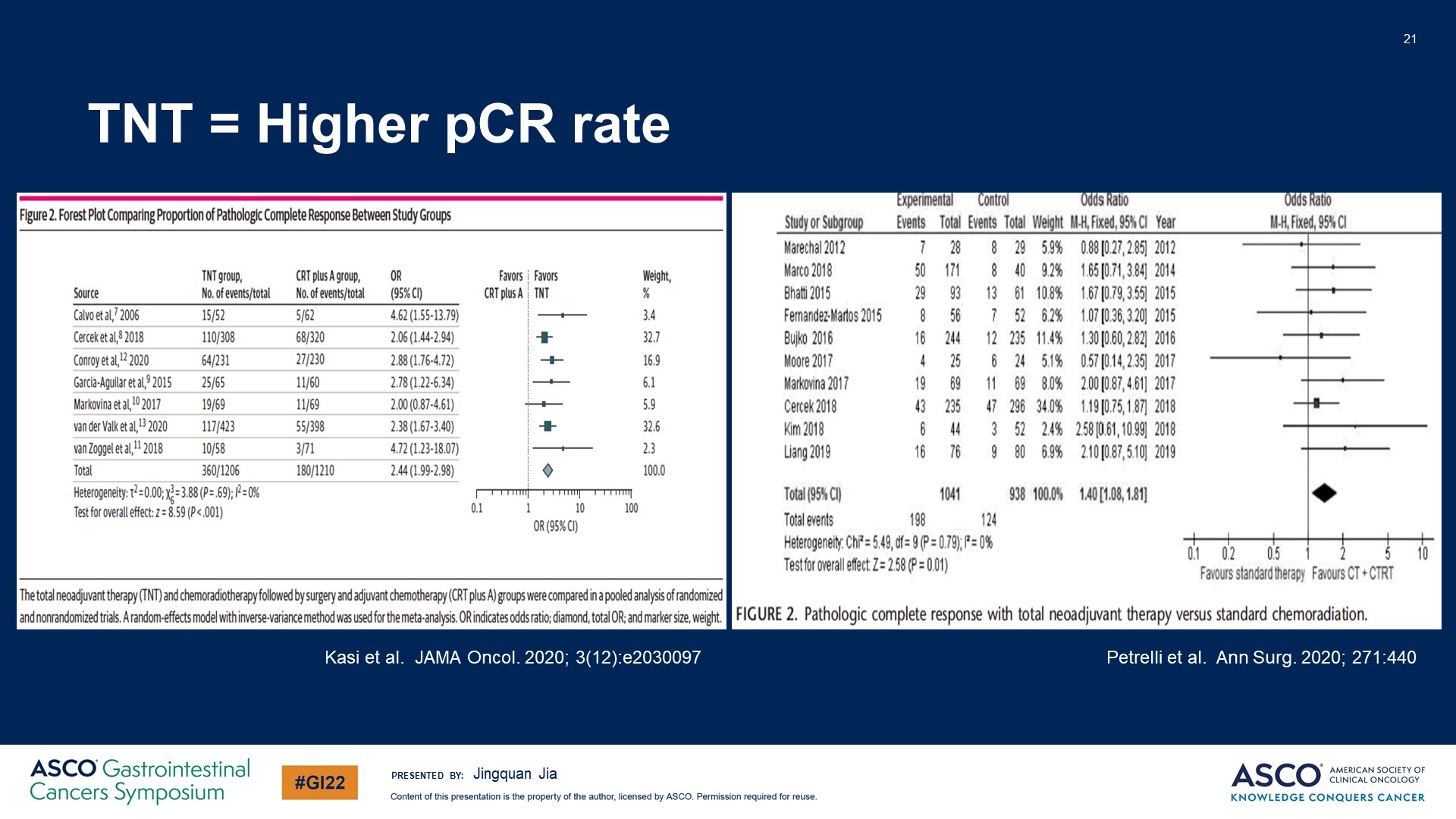 TNT = Higher pCR rate
Content of this presentation is the property of the author, licensed by ASCO. Permission required for reuse.
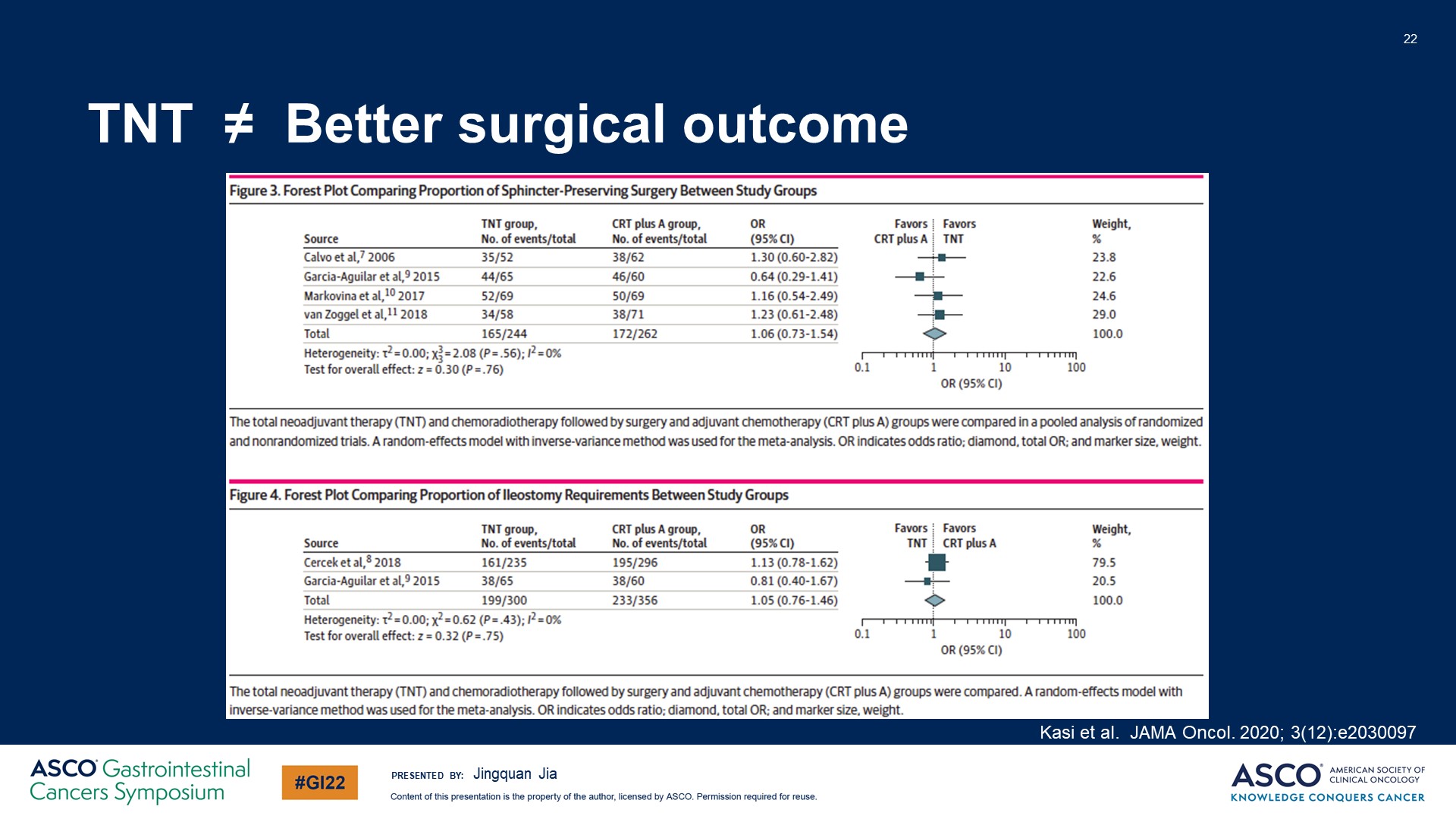 TNT  ≠  Better surgical outcome
Content of this presentation is the property of the author, licensed by ASCO. Permission required for reuse.
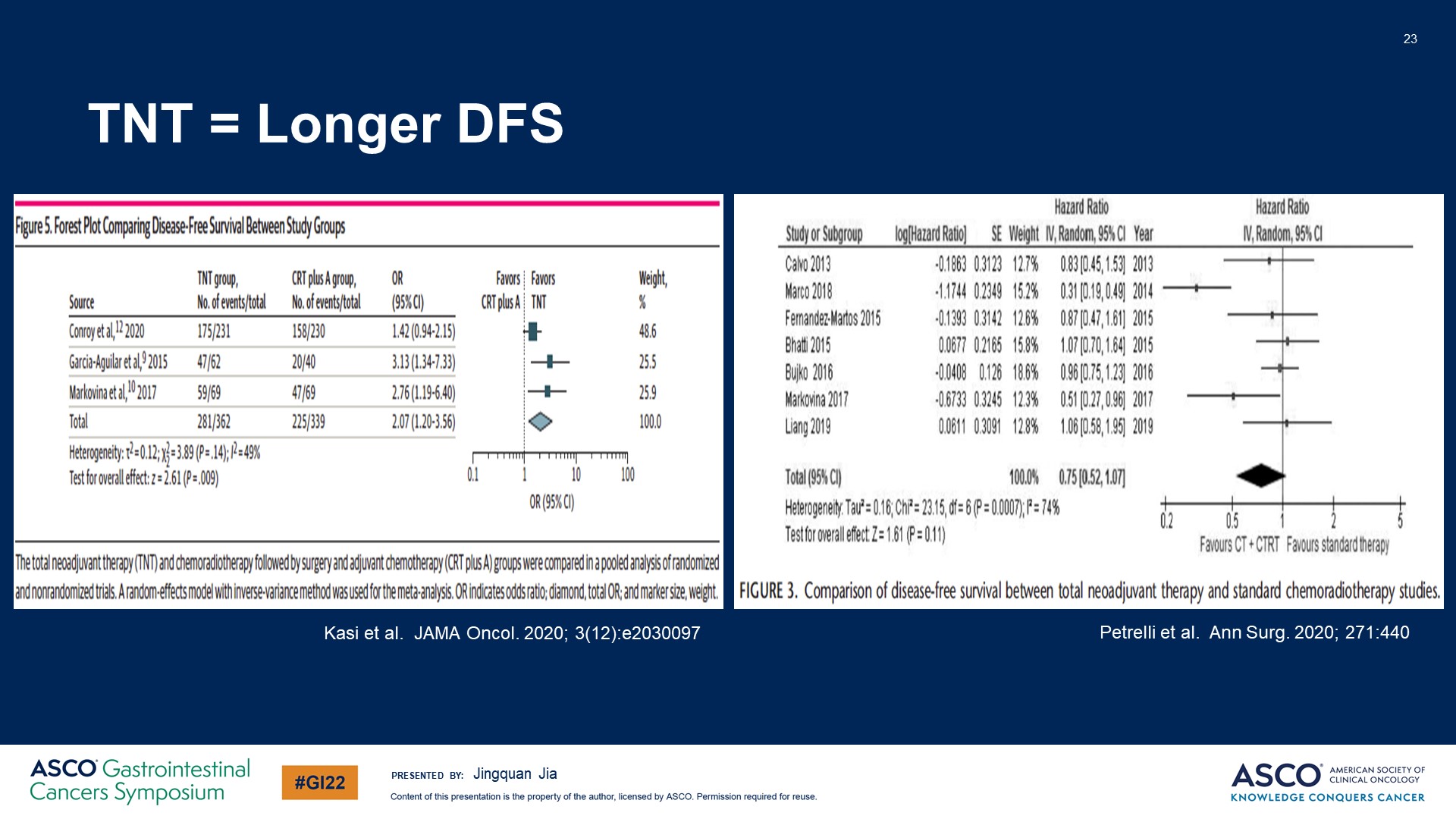 TNT = Longer DFS
Content of this presentation is the property of the author, licensed by ASCO. Permission required for reuse.
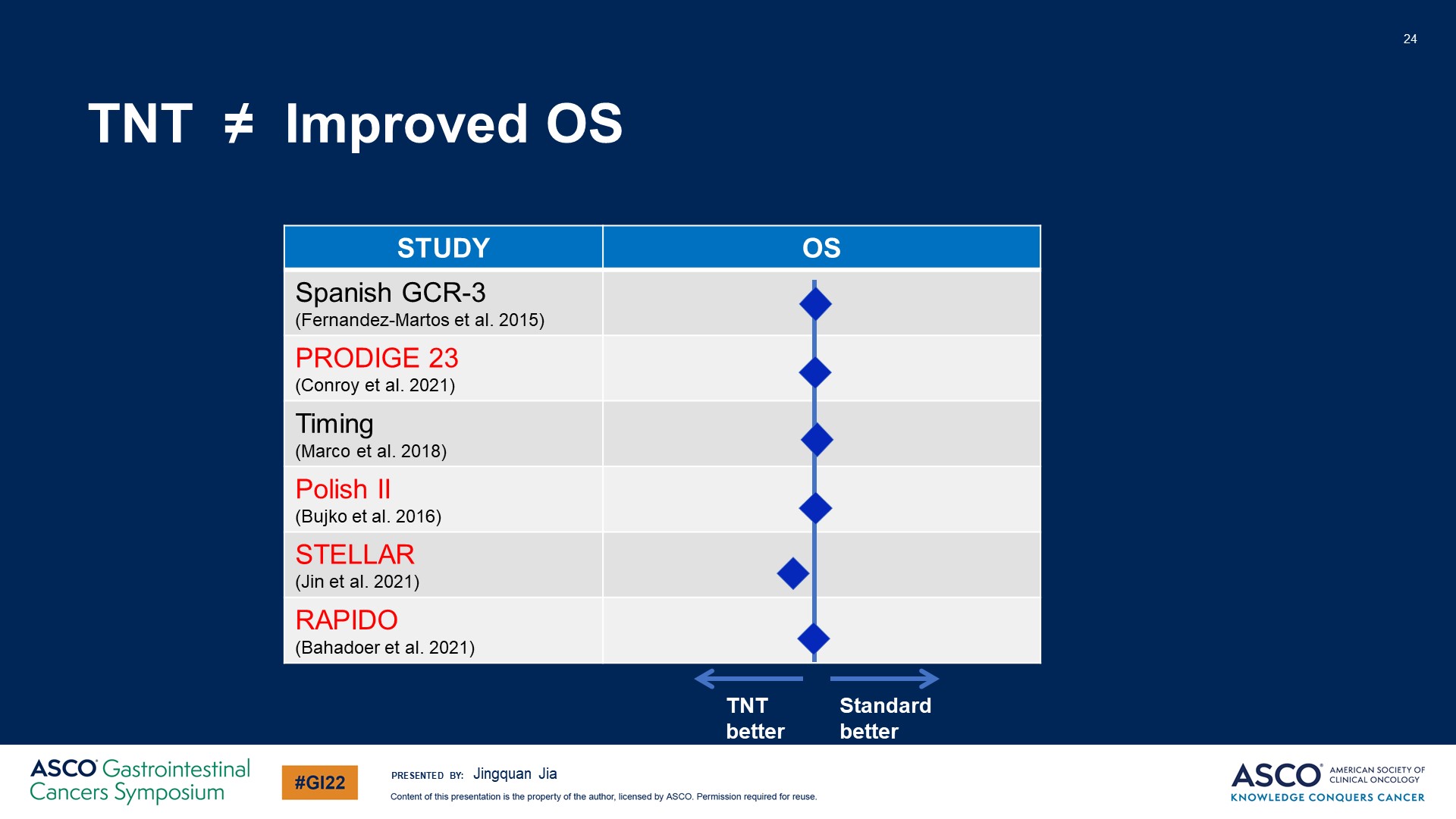 TNT  ≠  Improved OS
Content of this presentation is the property of the author, licensed by ASCO. Permission required for reuse.
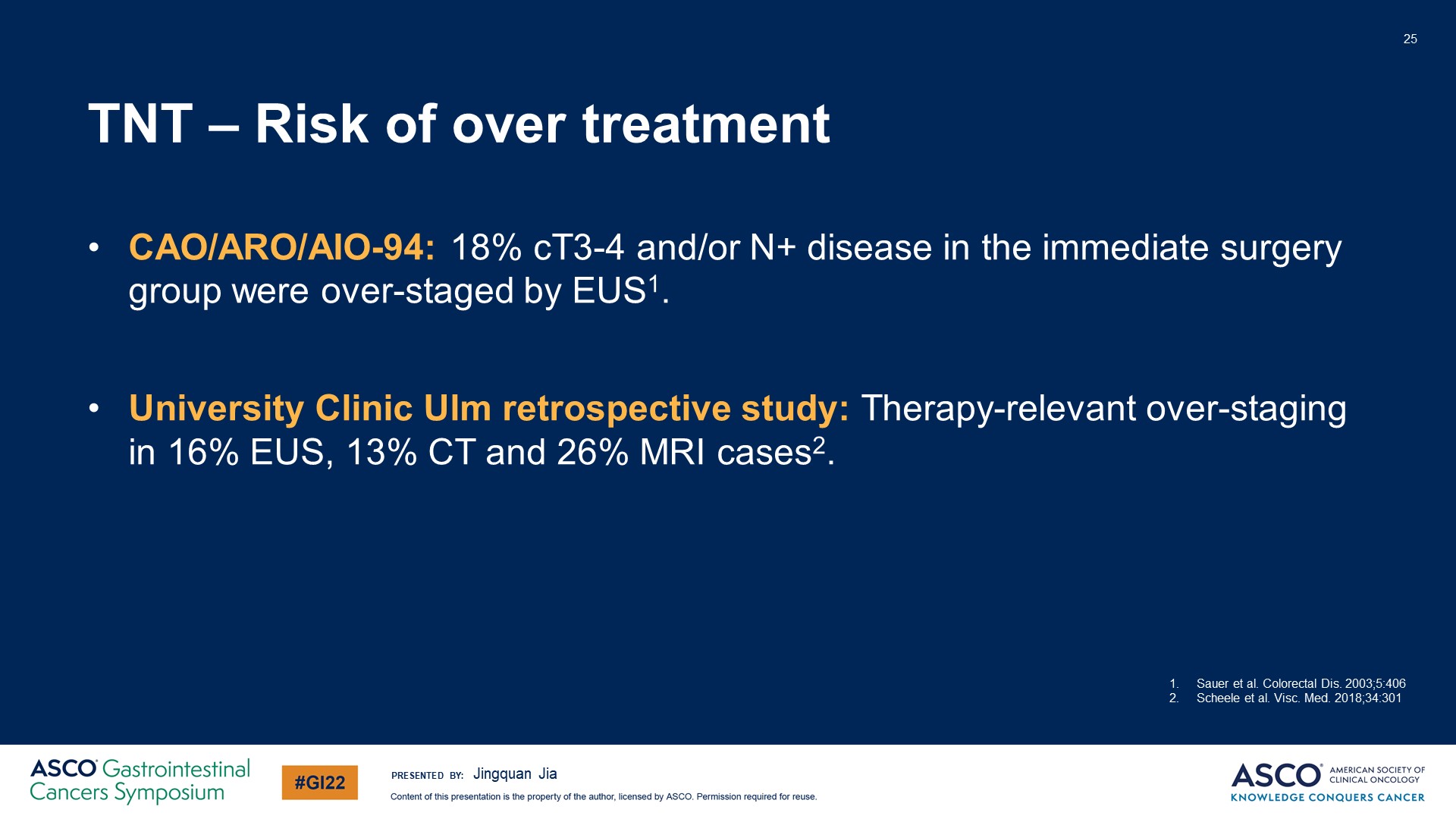 TNT – Risk of over treatment
Content of this presentation is the property of the author, licensed by ASCO. Permission required for reuse.
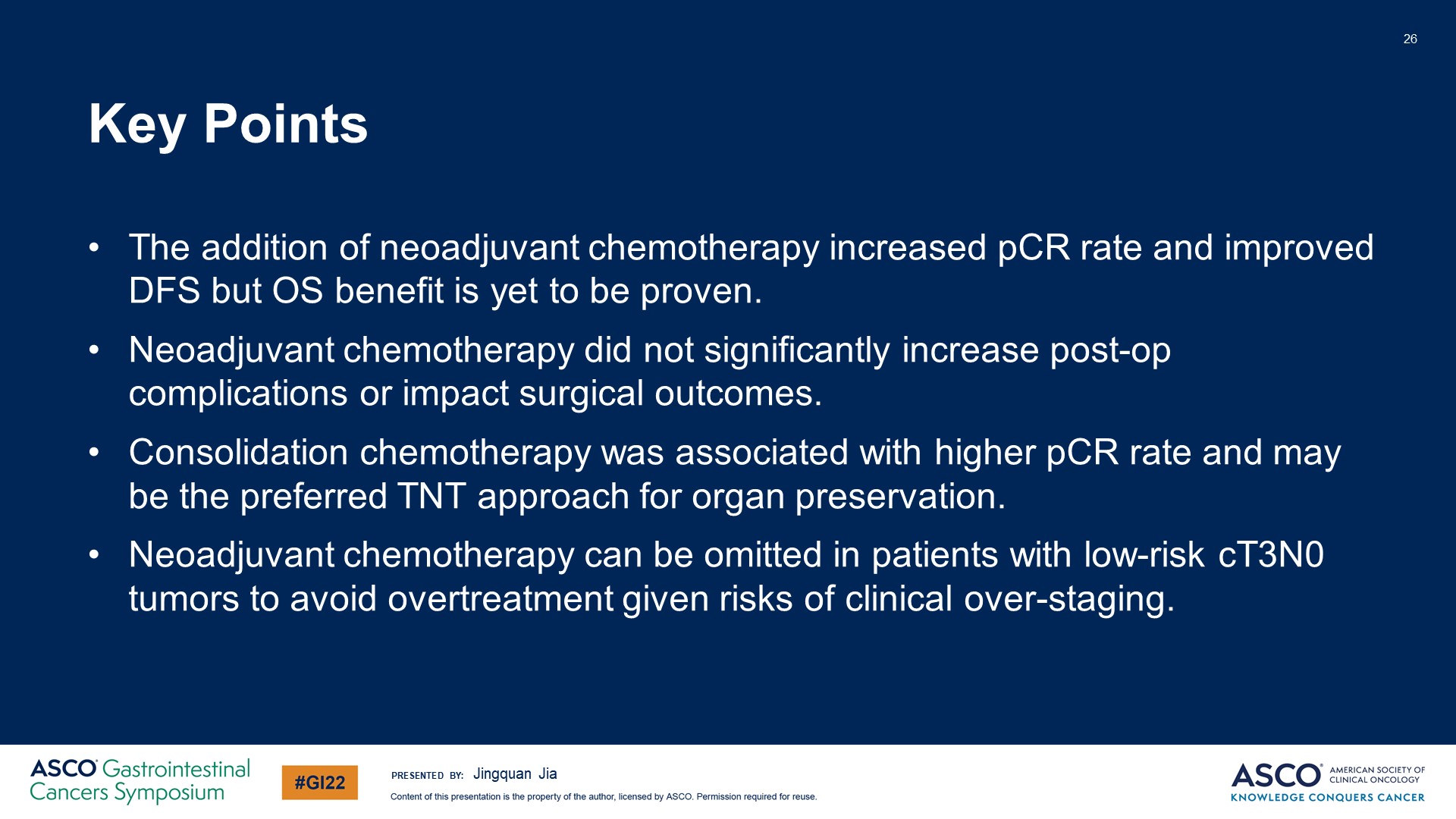 Key Points
Content of this presentation is the property of the author, licensed by ASCO. Permission required for reuse.